EJE IIFORMACIÓN CRISTIANA   TEMA 10
RENOVAR LA FE DEL BAUTISMO
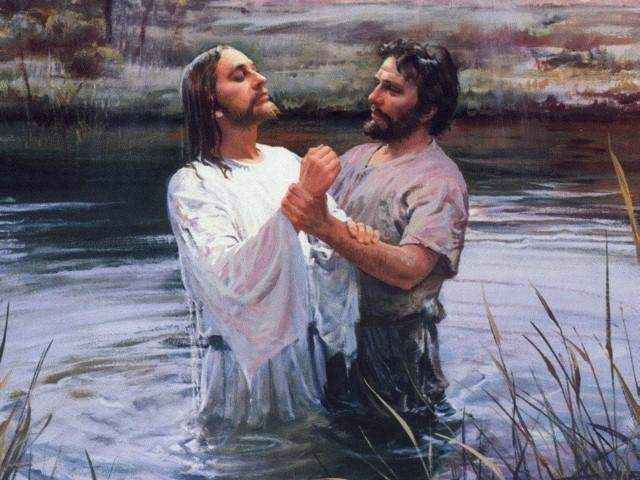 1.	TEOLOGÍA DEL BAUTISMO
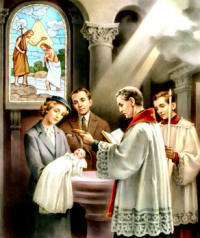 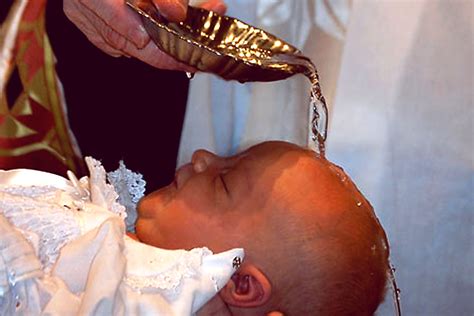 ELEMENTOS SIMBÓLICOS Y CELEBRATIVOS DEL BAUTISMO
2.1.	CELEBRACIÓN DEL BAUTISMO
SÍMBOLOS DEL BAUTISMO
Toda la comunidad es signo de la presencia de Cristo, ella lo transparenta. Por eso es recomendable que padres, padrinos y acompañantes realicen una renovación de las promesas bautismales, las mismas que pueden ayudar a una mayor purificación de la comunidad y acercarla más a Jesucristo. (Juan 3,5)
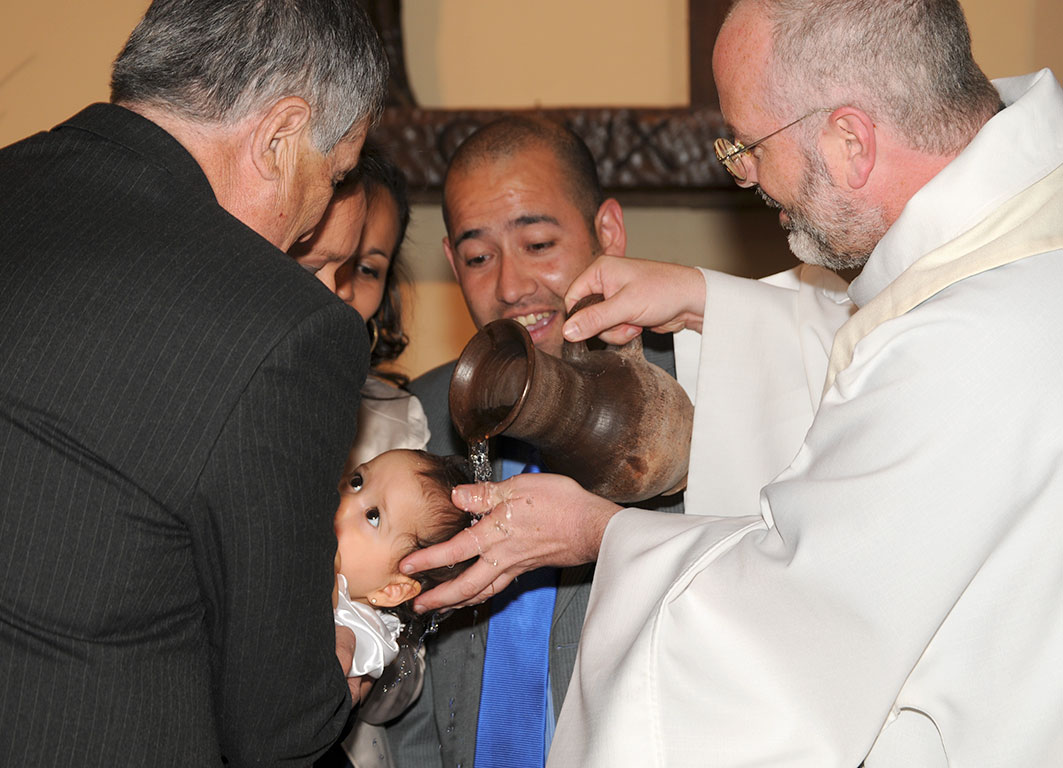 TRES FACETAS DEL BAUTISMO:PRIMERA FACETA
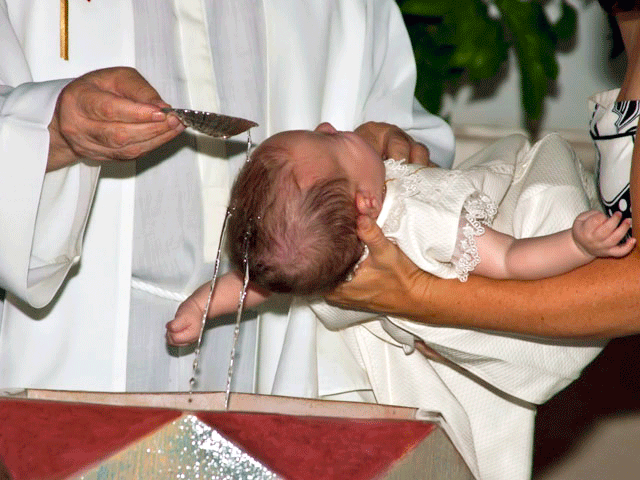 SEGUNDA FACETA
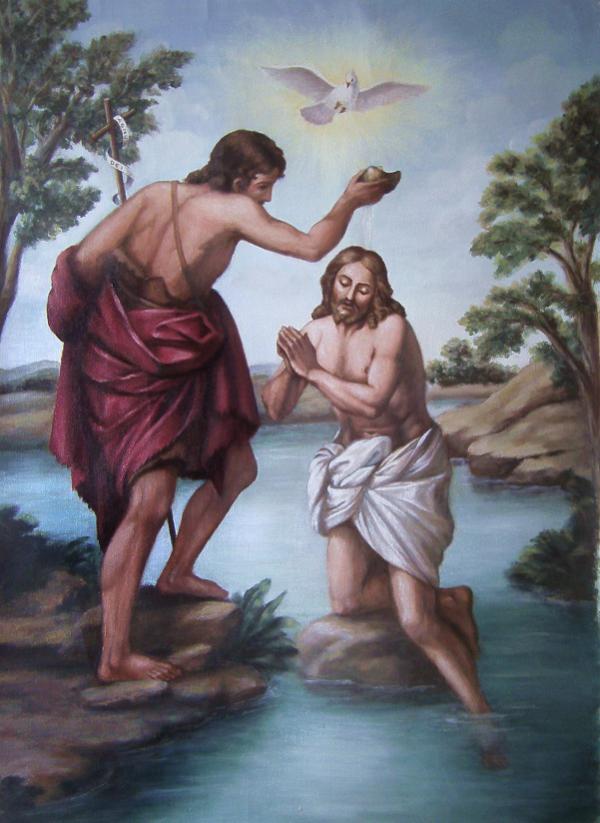 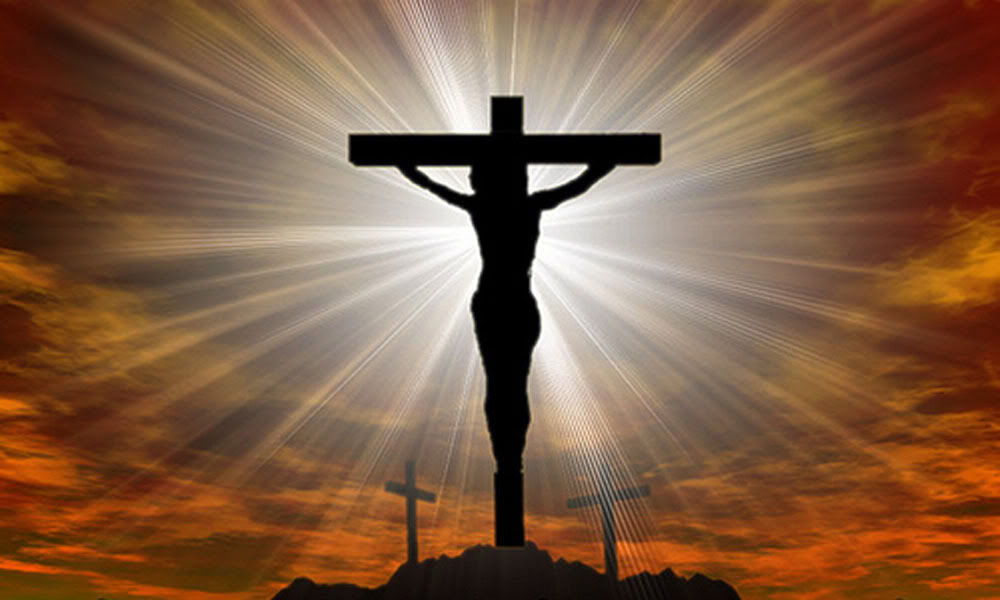 TERCERA FACETA
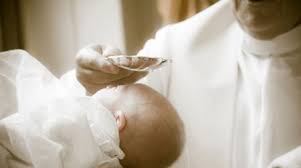 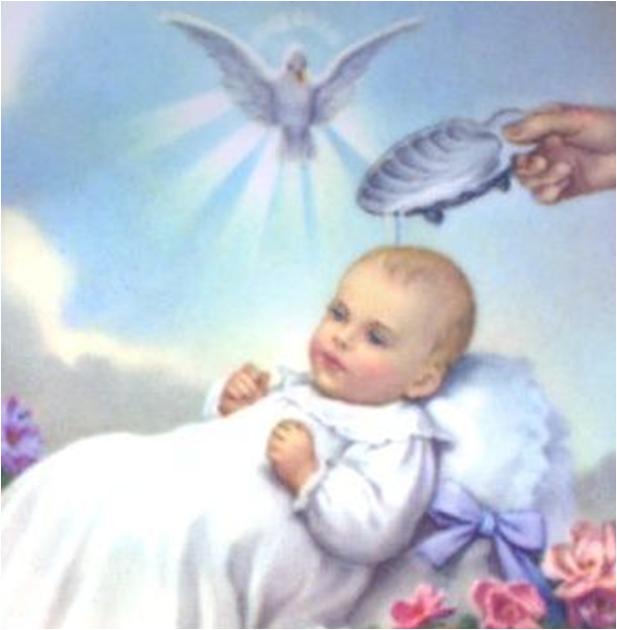 ¡DIOS LES BENDIGA!
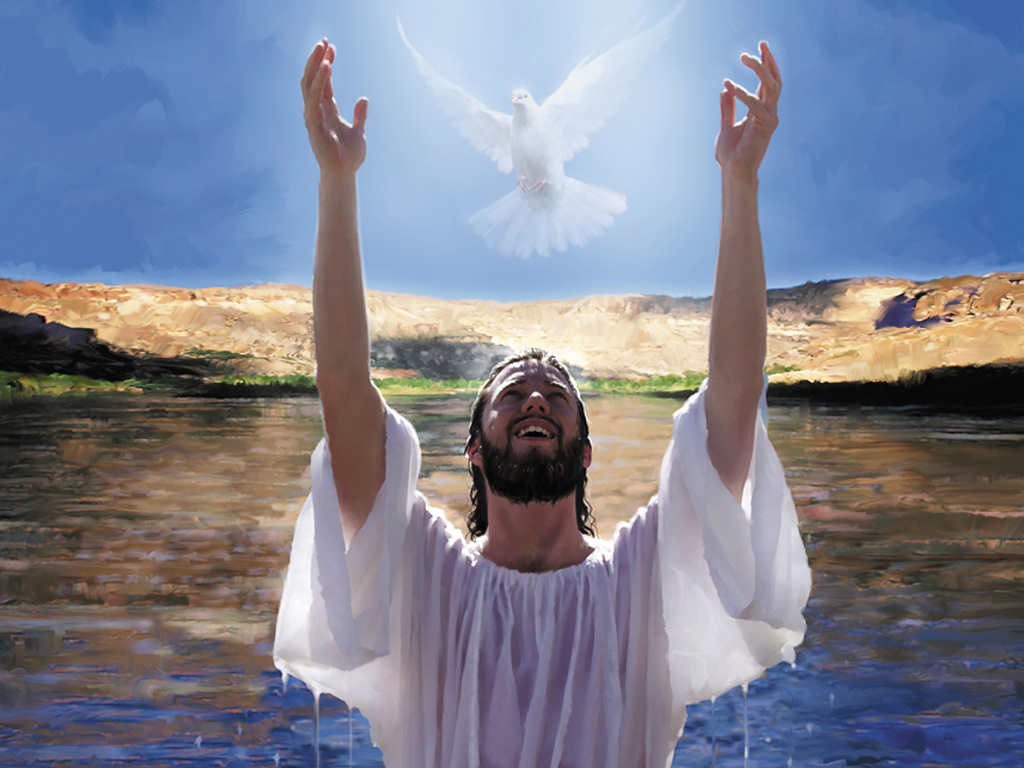